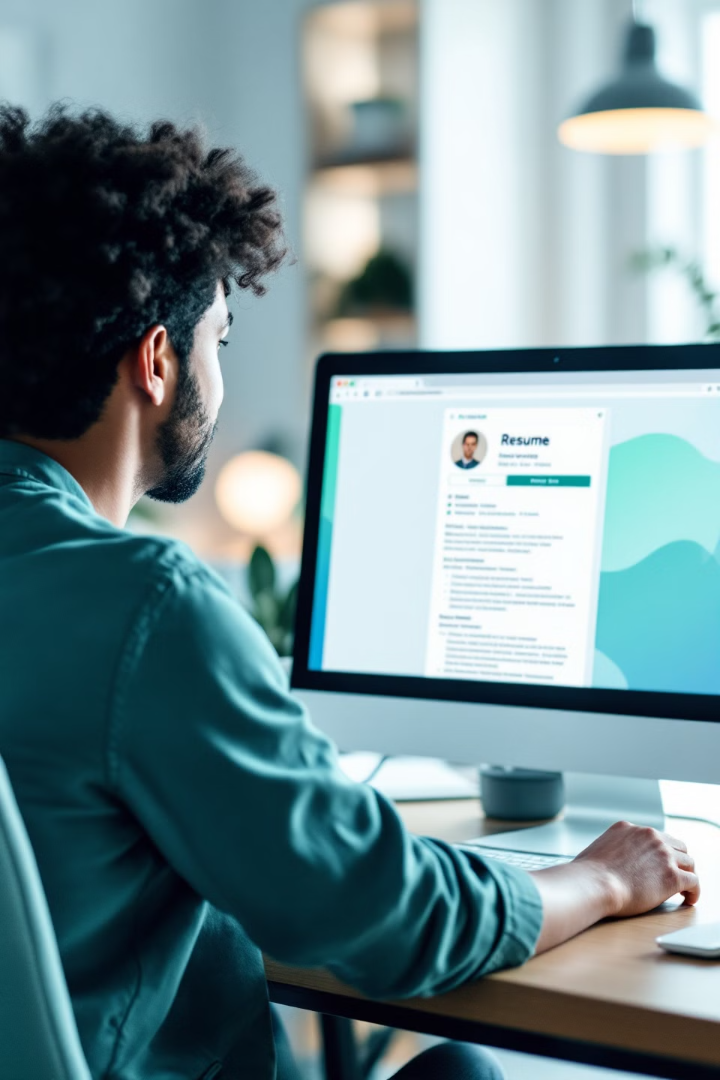 Mastering ATS-Friendly Resumes: A Professional's Guide
In today's competitive job market, optimizing your resume for Applicant Tracking Systems (ATS) is crucial. This guide will help you navigate ATS requirements and increase your chances of landing interviews.
by Kimberly Wiethoff
kW
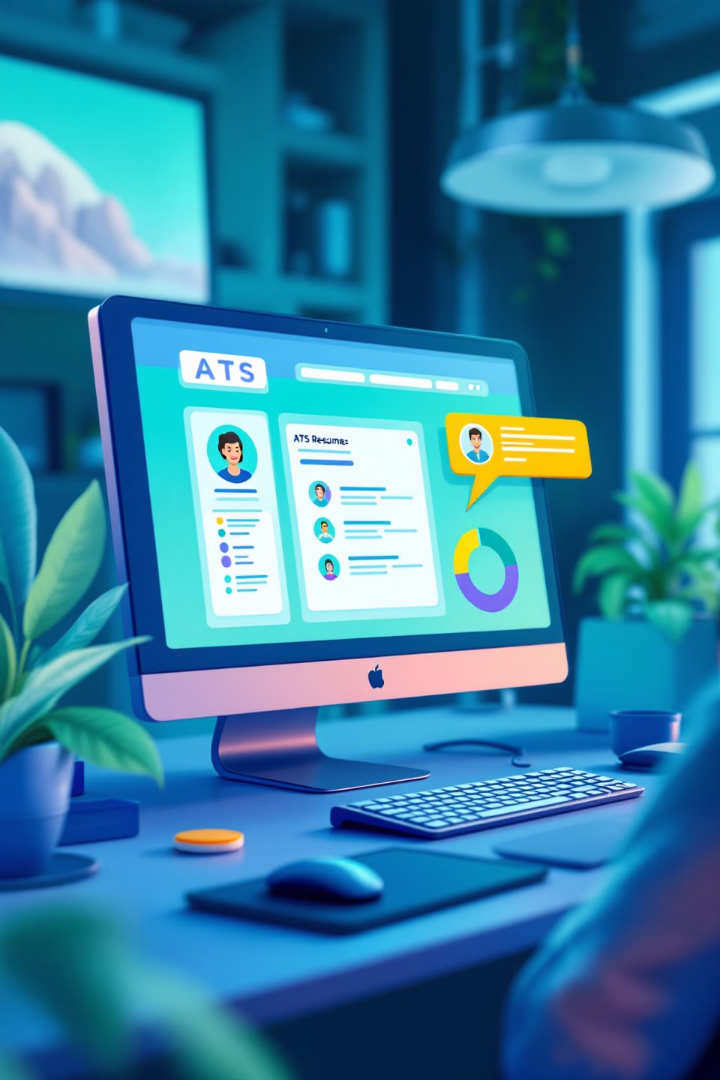 Understanding ATS Systems
Automatic Scanning
Keyword Matching
1
2
ATS systems scan and rank resumes based on relevance to job descriptions.
They look for specific keywords that match the job requirements.
Format Sensitivity
3
ATS can struggle with complex formatting and visuals.
Optimizing for Keywords
Tailor Your Resume
Use Synonyms
Be Specific
Customize your resume for each job by including relevant keywords from the job posting.
Include different forms of keywords where appropriate, like "Agile methodologies," "Scrum," or "Kanban."
Instead of "Managed IT projects," say "Led Agile IT projects focusing on cloud-based digital transformation."
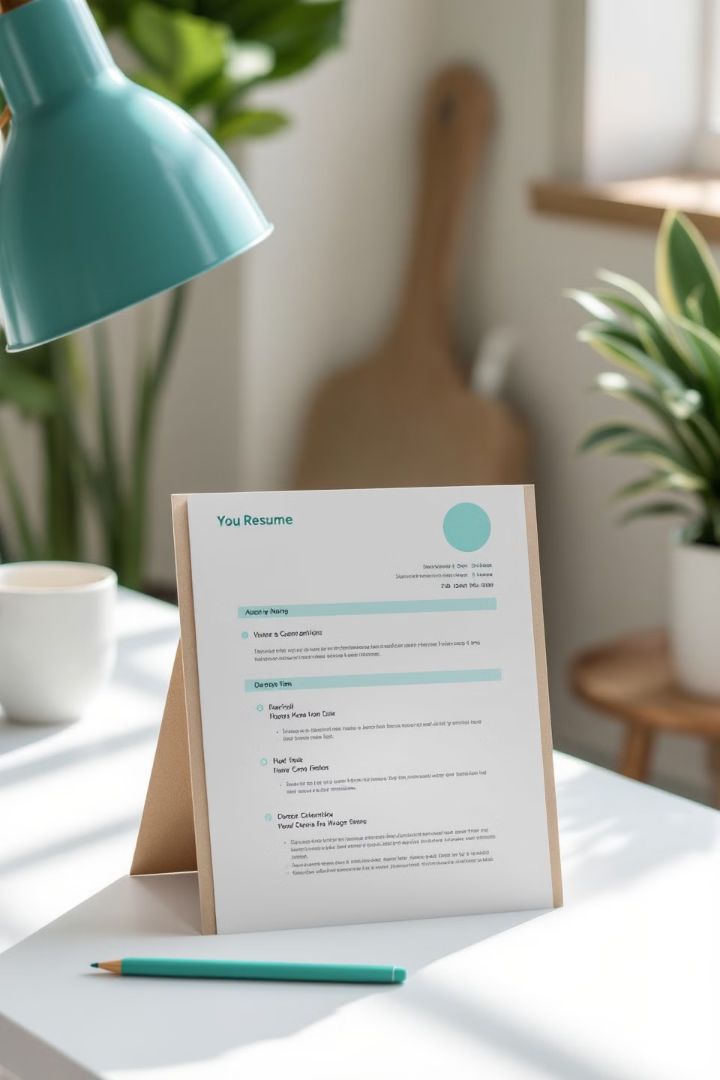 Simplifying Your Format
Clean Layout
Standard Headers
Stick to a straightforward format with common fonts like Arial or Calibri.
Use clear section headers like "Work Experience," "Skills," and "Certifications."
Compatible File Types
Save your resume in .docx or simple .pdf formats for best ATS compatibility.
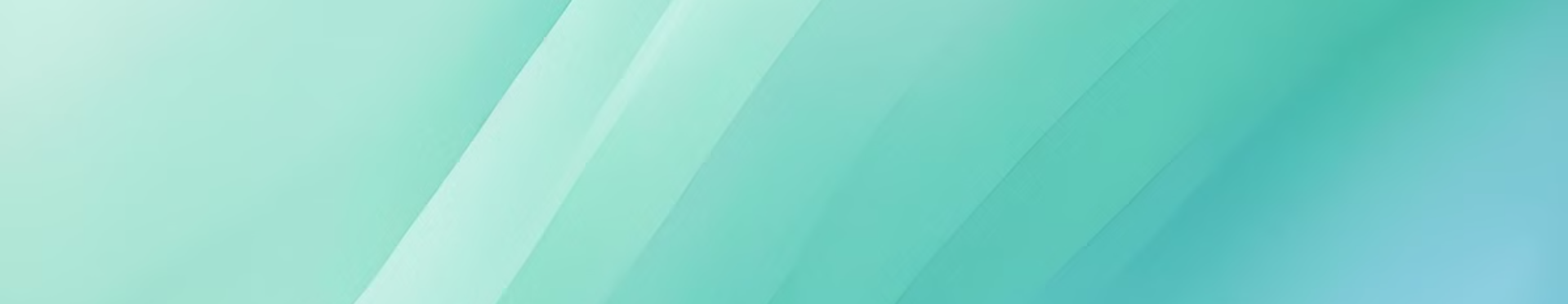 Quantifying Your Achievements
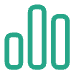 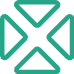 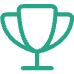 Use Metrics
Focus on Results
Highlight Success
Add specific numbers to your accomplishments, like budget amounts or efficiency improvements.
Demonstrate the impact of your work with quantifiable outcomes.
Example: "Led a 15-person team to complete an $8M IT project 10% under budget."
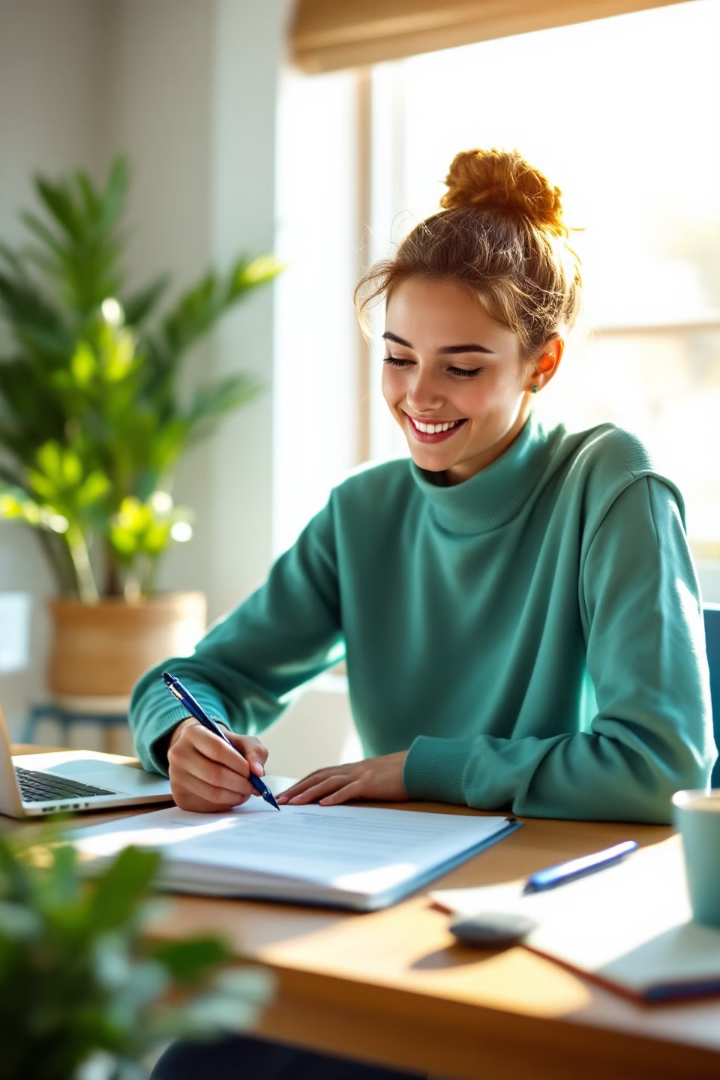 Crafting Impactful Job Descriptions
Prioritize Recent Roles
1
Focus more on your recent roles and responsibilities that align with the job.
Use Action Verbs
2
Start bullet points with strong verbs like "led," "managed," or "implemented."
Be Concise
3
Use bullet points to highlight key achievements and responsibilities.
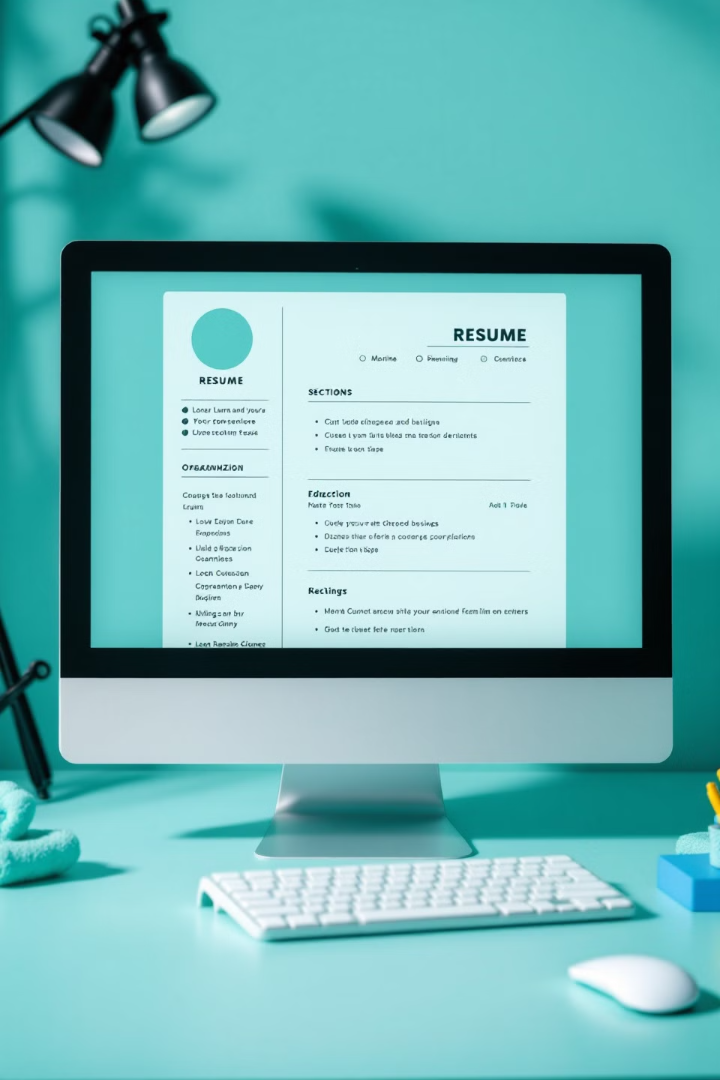 Organizing Your Resume
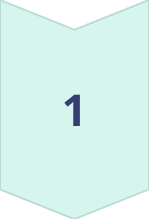 Standard Sections
Use common section names like "Work Experience" and "Education."
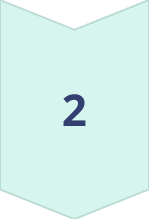 Highlight Certifications
Include a dedicated section for relevant certifications like PMP or Agile.
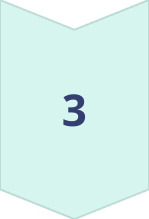 Skills Section
Create a clear section listing your key technical and soft skills.
Using Industry-Standard Job Titles
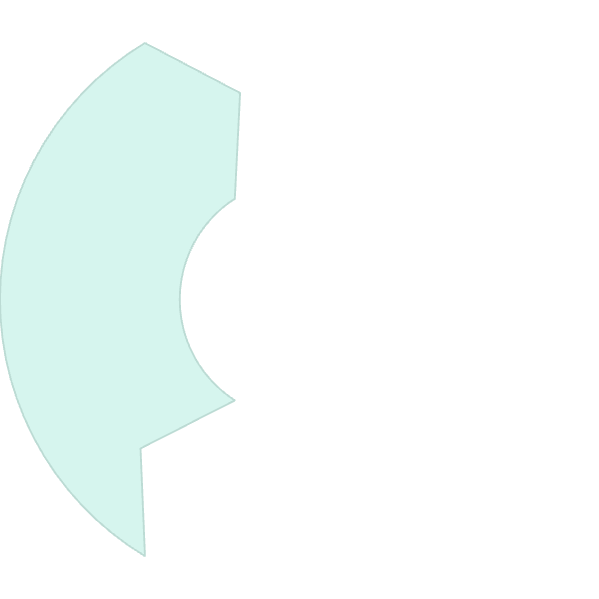 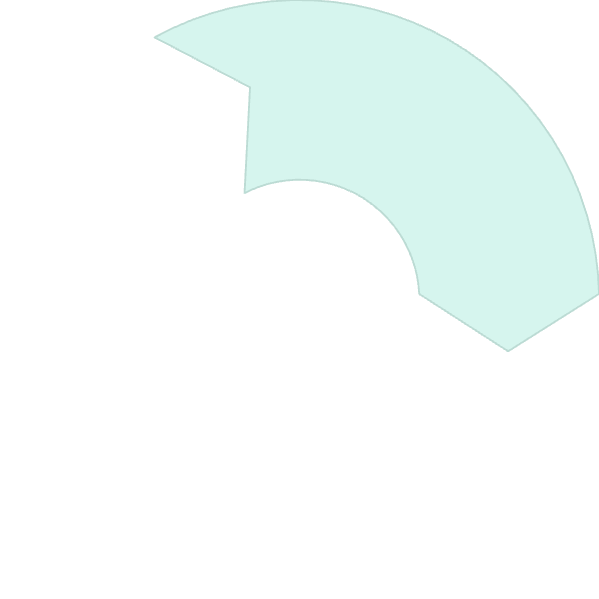 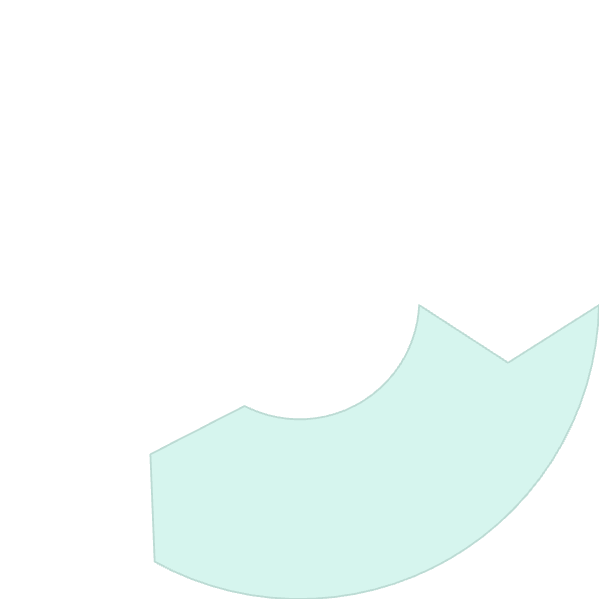 Avoid Creativity
Steer clear of unique or overly specific job titles that may confuse ATS.
2
Common Terms
1
Use recognized titles like "Senior IT Project Manager" or "Program Manager."
Consistency
Ensure job titles align with industry standards and your actual responsibilities.
3
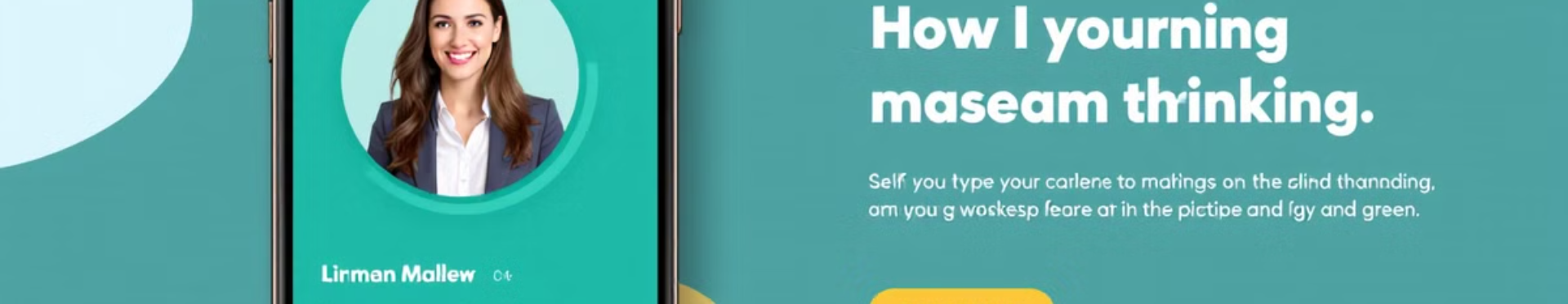 Leveraging Your LinkedIn Profile
Consistent Updates
Highlight Certifications
Regularly update your LinkedIn with recent project achievements and skills.
Mirror Your Resume
Ensure your LinkedIn profile reflects the same keywords and accomplishments as your resume.
Feature your PMP, PMI-ACP, and Agile certifications prominently on LinkedIn.
ATS-Friendly File Formats
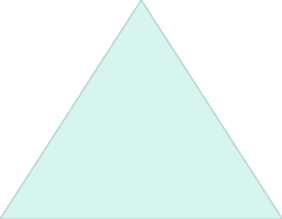 Optimal Formats
1
.docx and simple .pdf are most compatible with ATS systems.
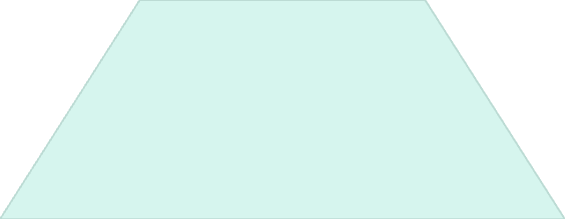 Avoid Complex Files
2
Steer clear of .jpg, .png, or other exotic file formats.
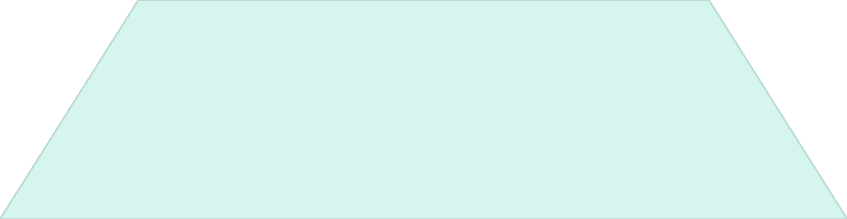 Preview Before Submitting
3
Use job board preview features to check ATS compatibility.
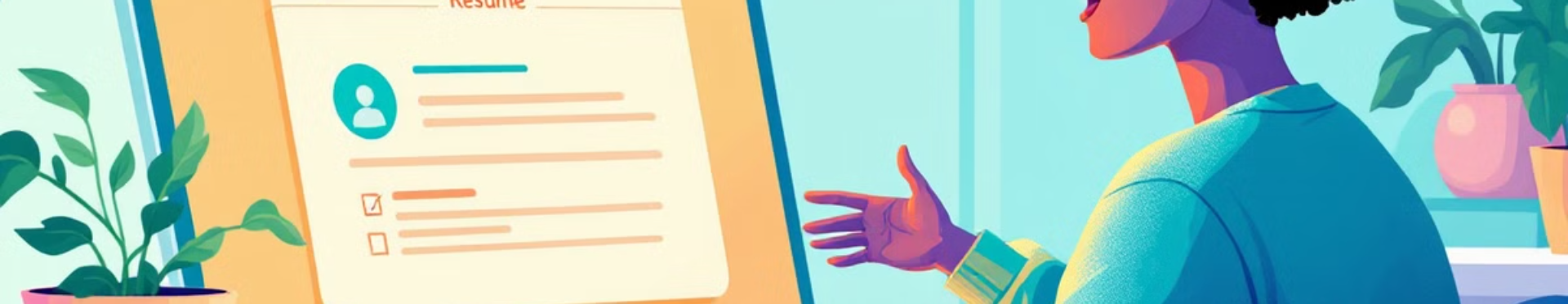 Key Takeaways for ATS Success
Optimize Keywords
Simplify Format
1
2
Tailor your resume with relevant keywords from the job description.
Use a clean layout with standard sections and headers.
Quantify Achievements
Use ATS-Friendly Formats
3
4
Include specific metrics to demonstrate your impact.
Submit your resume in .docx or simple .pdf format.
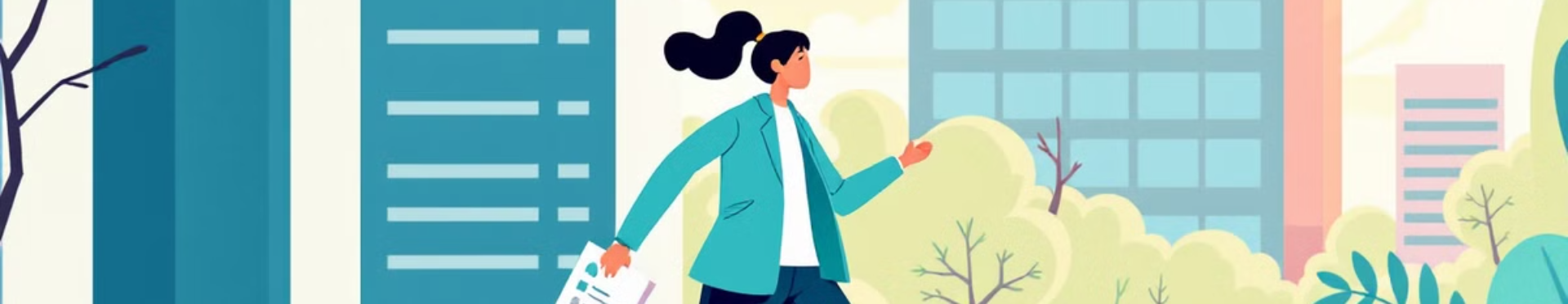 Next Steps: Putting It All Together
Review Your Resume
Test ATS Compatibility
Seek Feedback
Apply these tips to your current resume, focusing on ATS optimization.
Ask industry professionals or mentors to review your optimized resume.
Use online tools to check how your resume performs with ATS systems.